Astro-GammaElectrostatic & Other Calculations
David Perez Loureiro
NSCL/MSU
9th September 2015
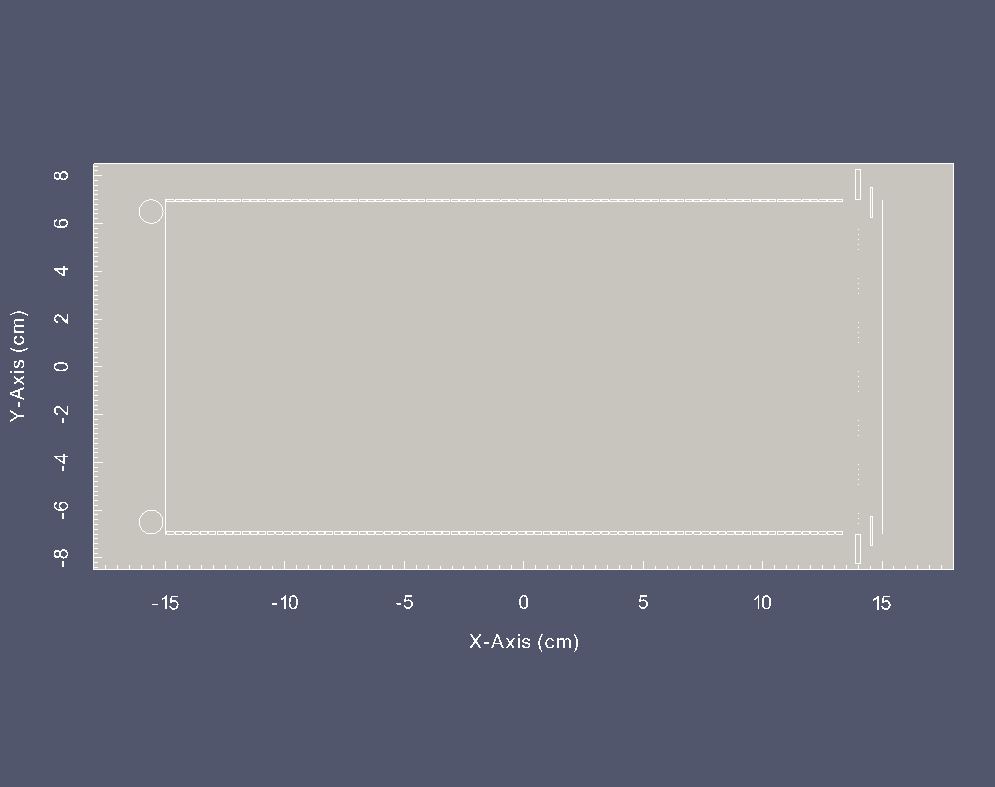 83 equipotential strips
 (3mm wide) 
 0.5 mm gap
Kapton layer (0.3 mm)
1.5cm
Variable Ring
14cm
Gating Grid
Corona Ring  5mm radius
1cm
3cm
Variable ring allows to change the field lines  in the region near the mesh placed at 5mm from micromesh
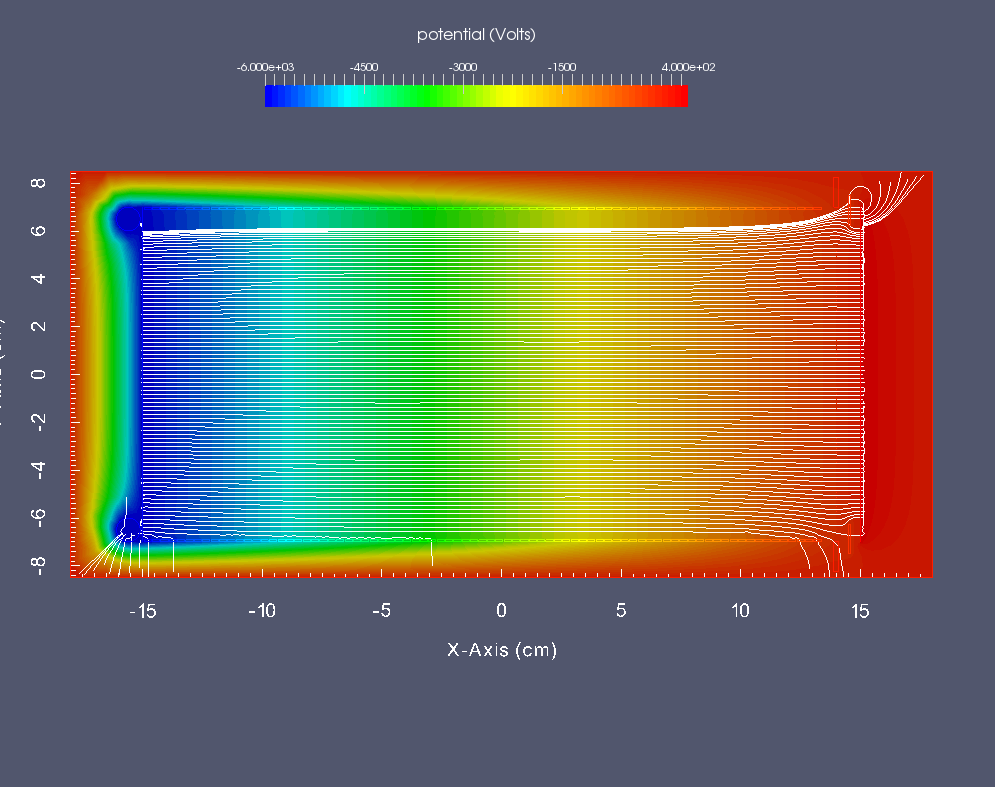 Variable Ring
Set to -160V
Gating Grid off
Field lines
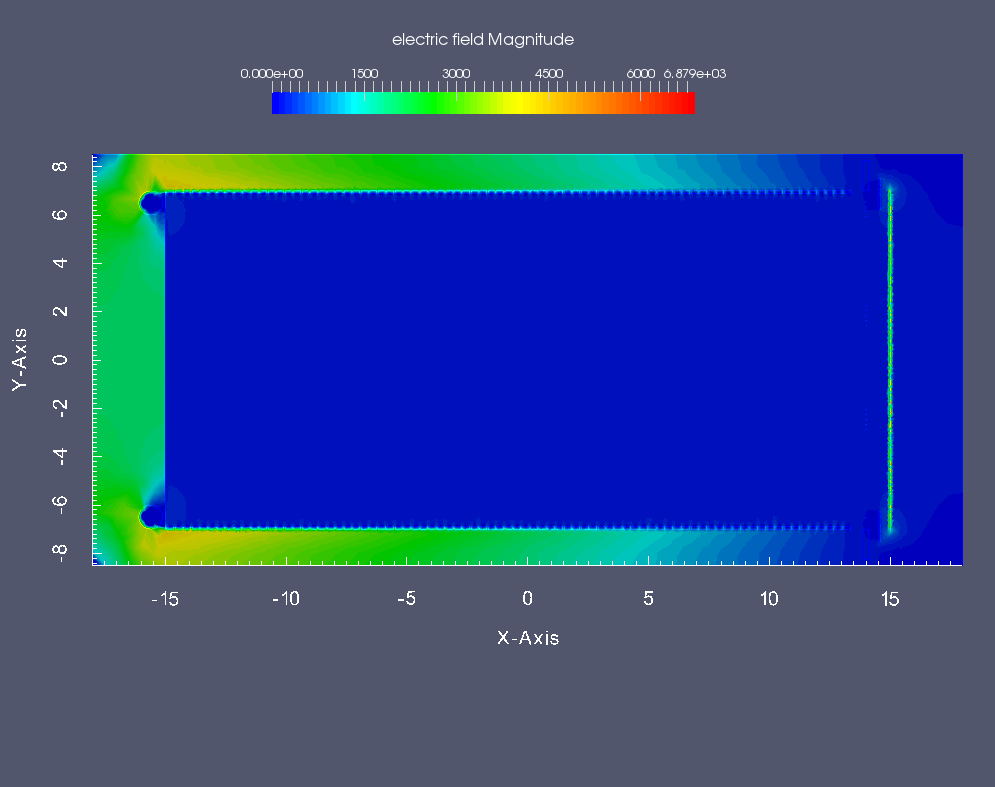 Ar-iso 2.5% 1 atm 1cm 
VB= 5981 V
Ar-iso 5% 1 atm 1cm 
VB= 7323 V
Ar-iso 10% 1 atm 1cm 
VB= 9611 V
Electric field below 5kV/cm. Safe for sparking
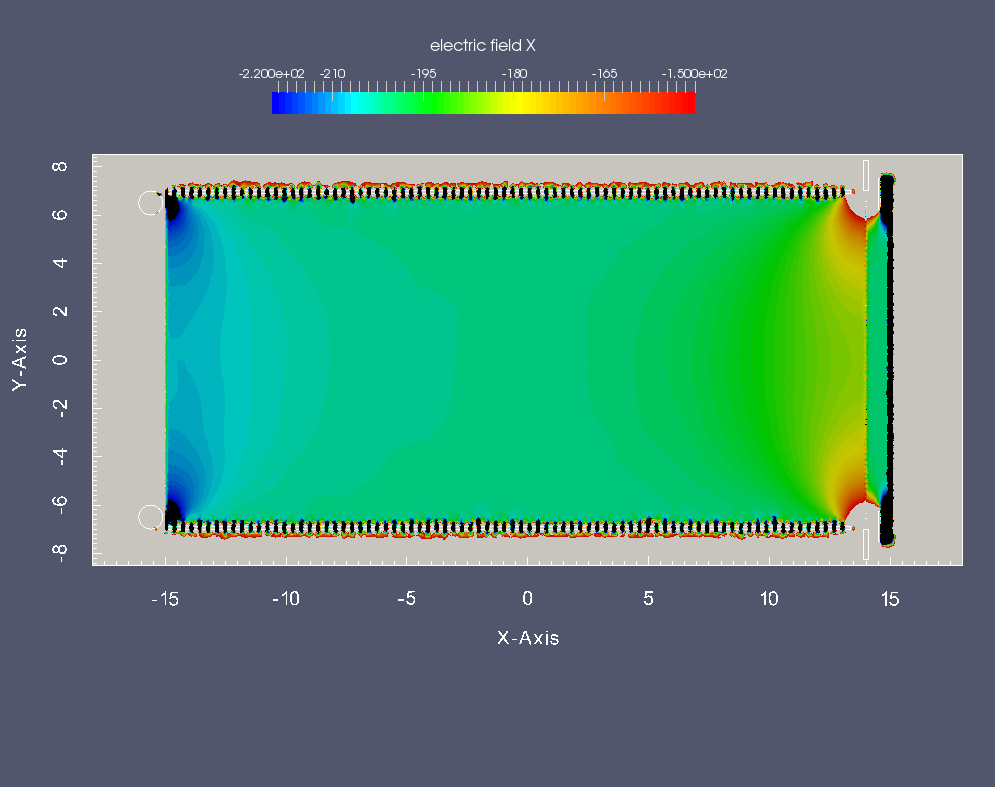 Drift field uniformity
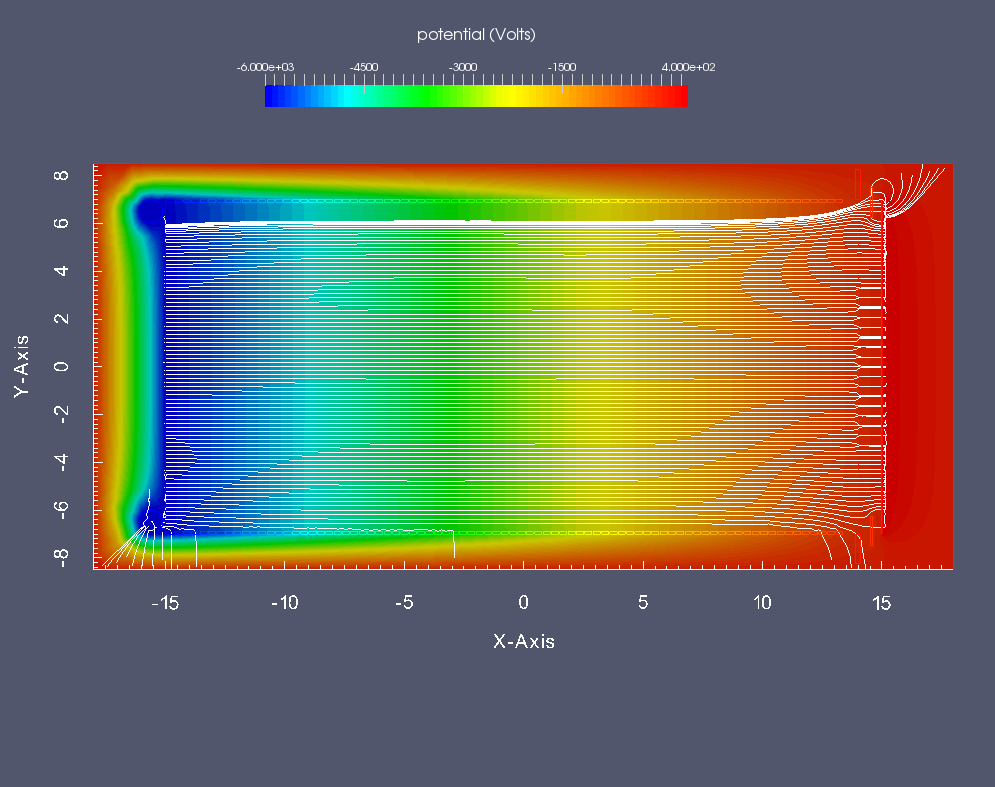 Gating Grid On
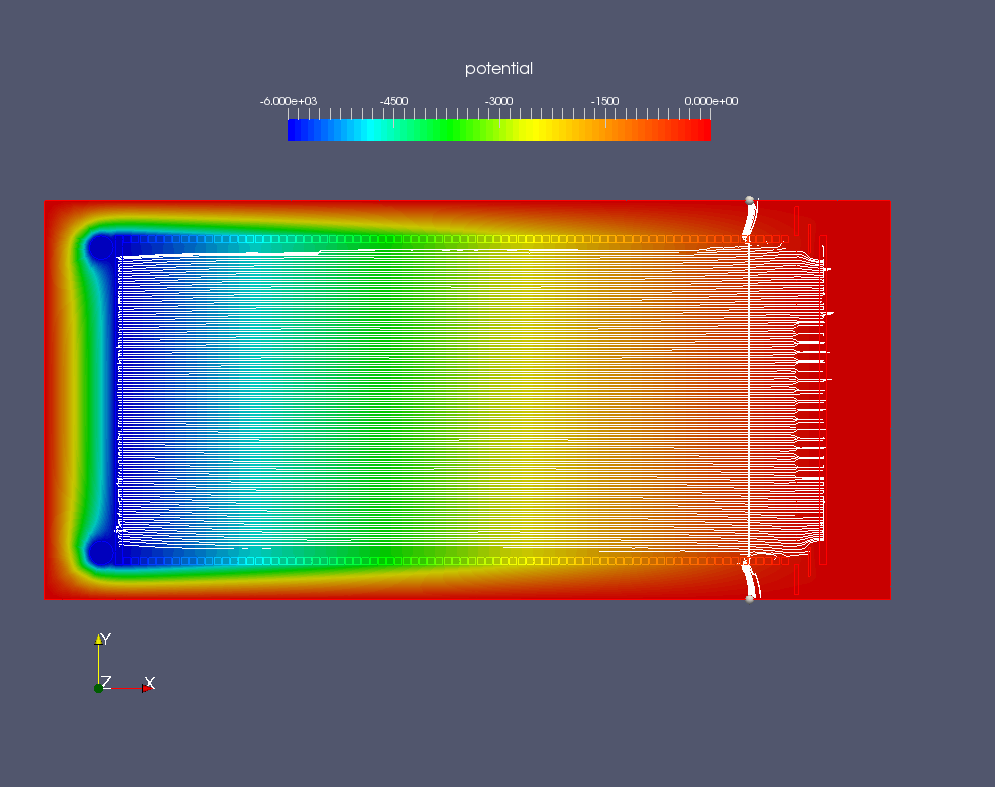 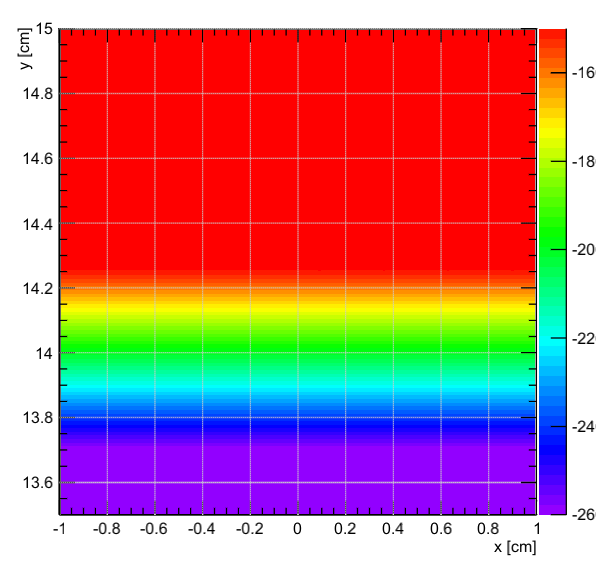 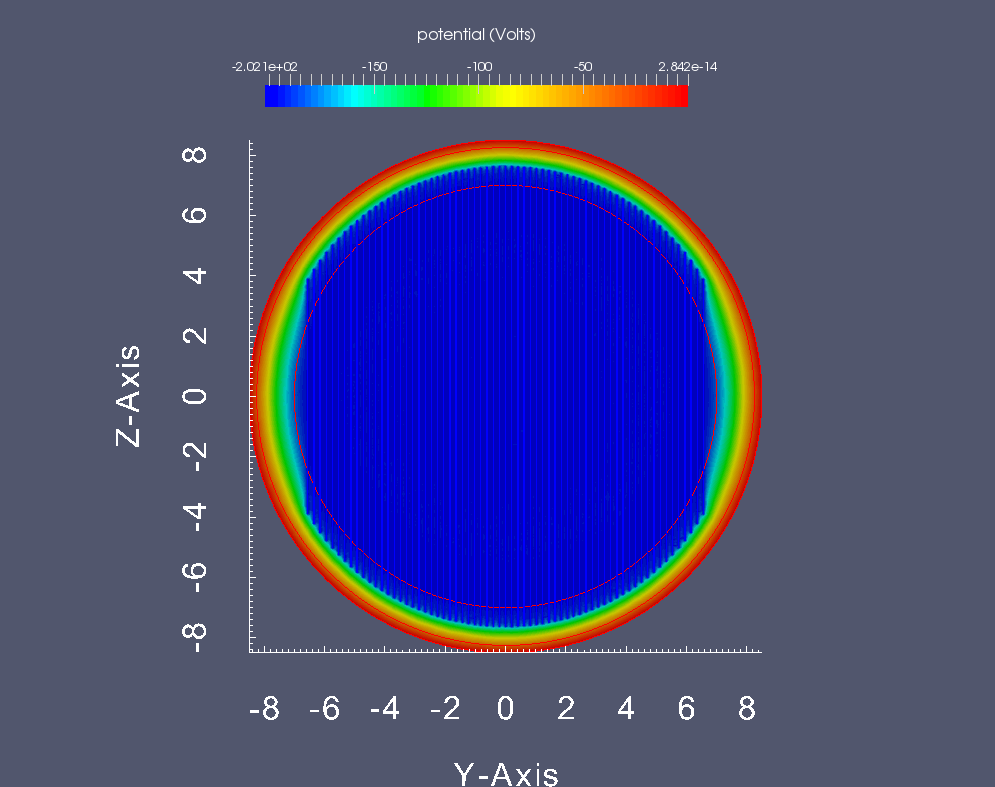 Z  [cm]
Potential (V)
Y  [cm]
Electron drift lines
0 V
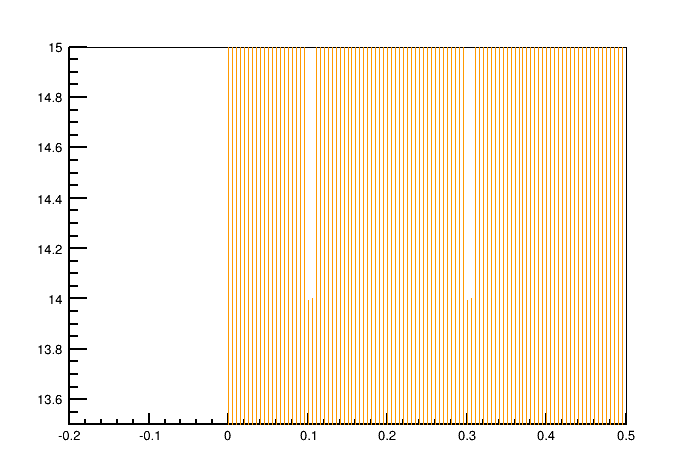 E
200 V
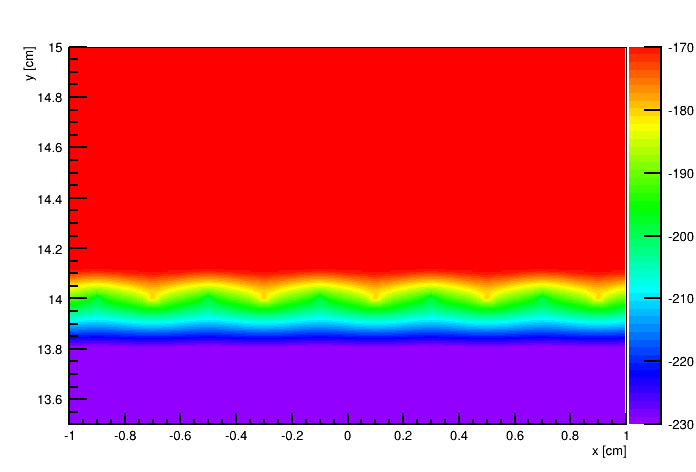 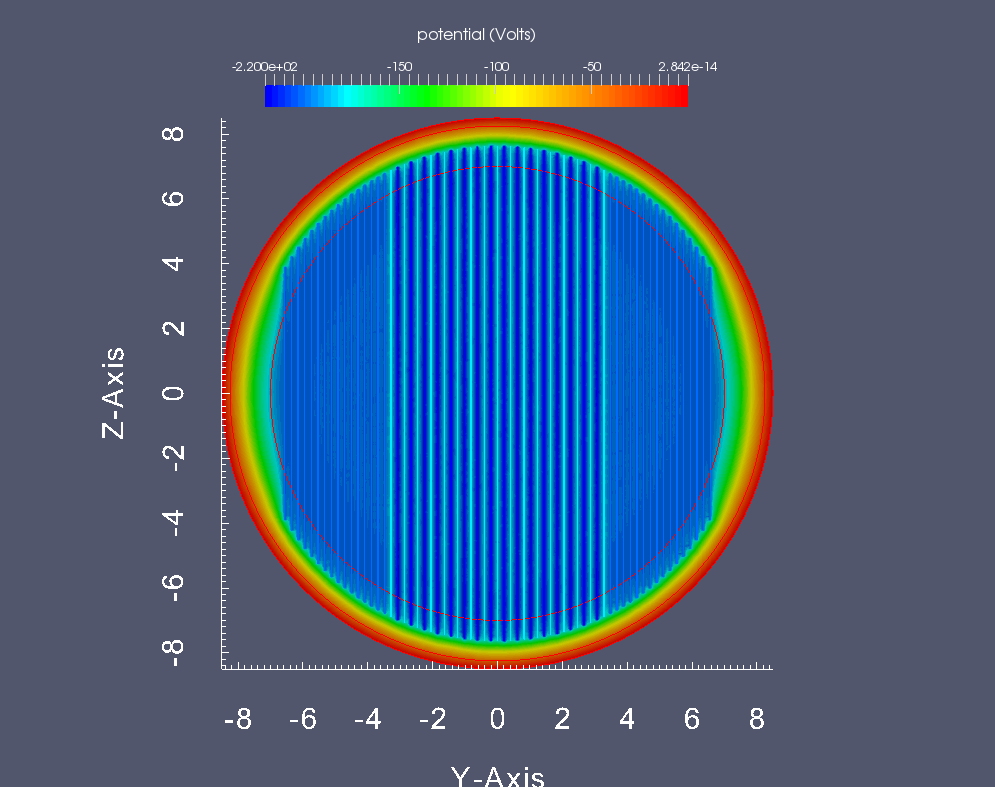 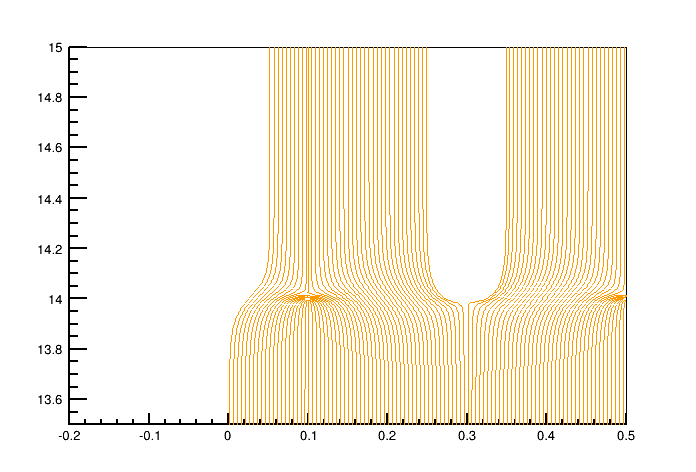 0 V
E
200 V  V
+V
-V
+V
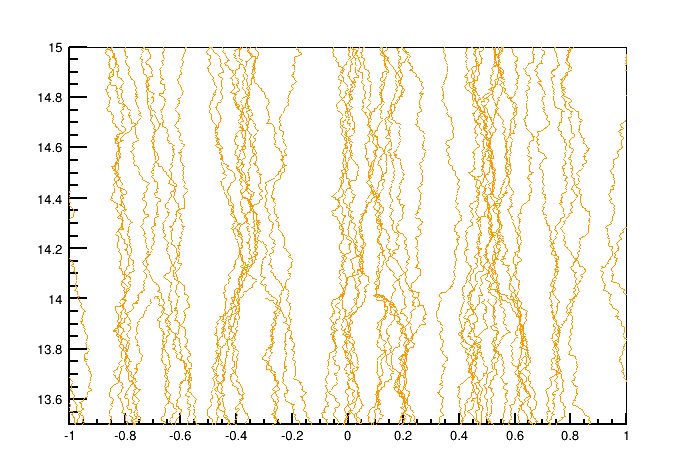 Diffusion enabled
Gating Grid Transparency
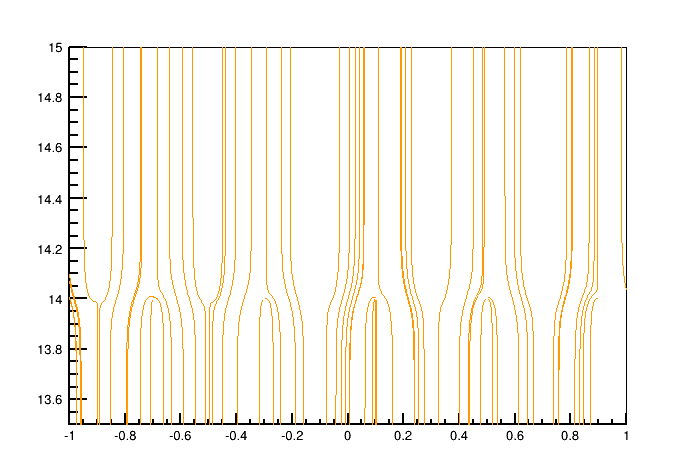 Diffusion disabled
Ne
Ar
Ne
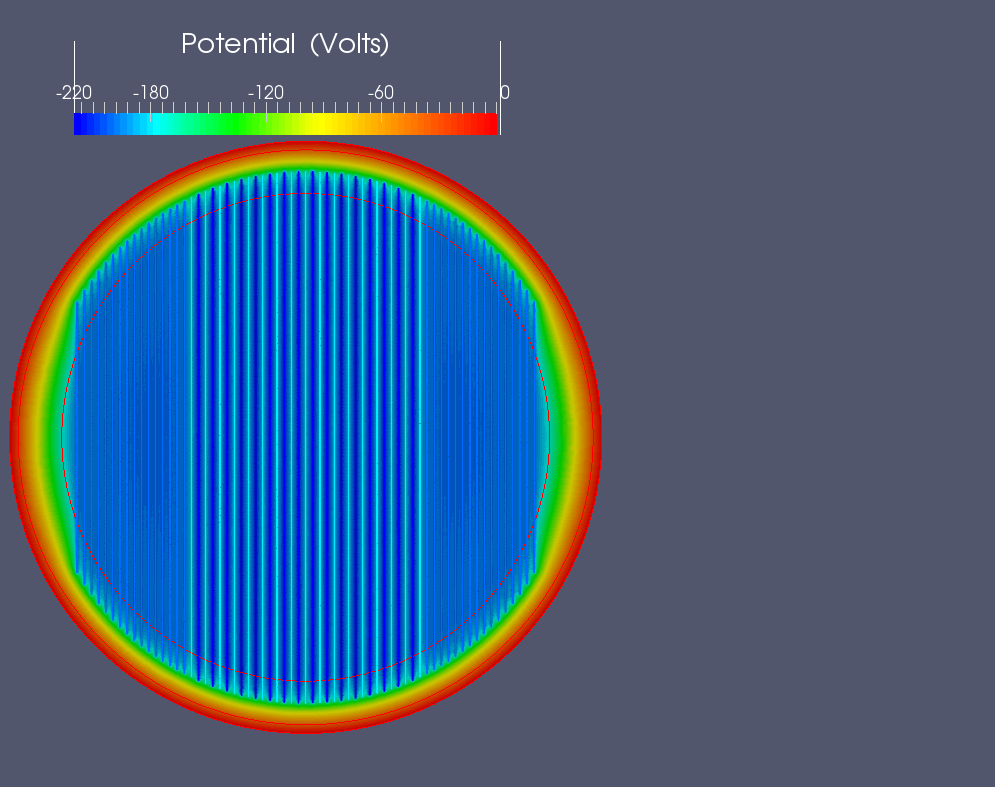 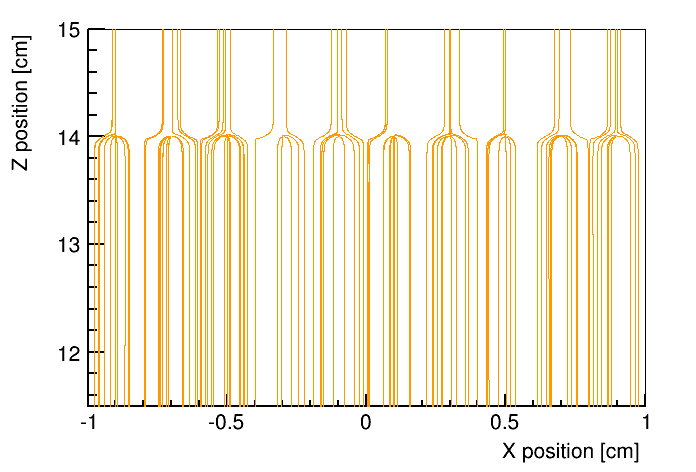